Santé des hommes:3 années de suivi …avec le CSBEQ et AutonHommie
Je me présente….
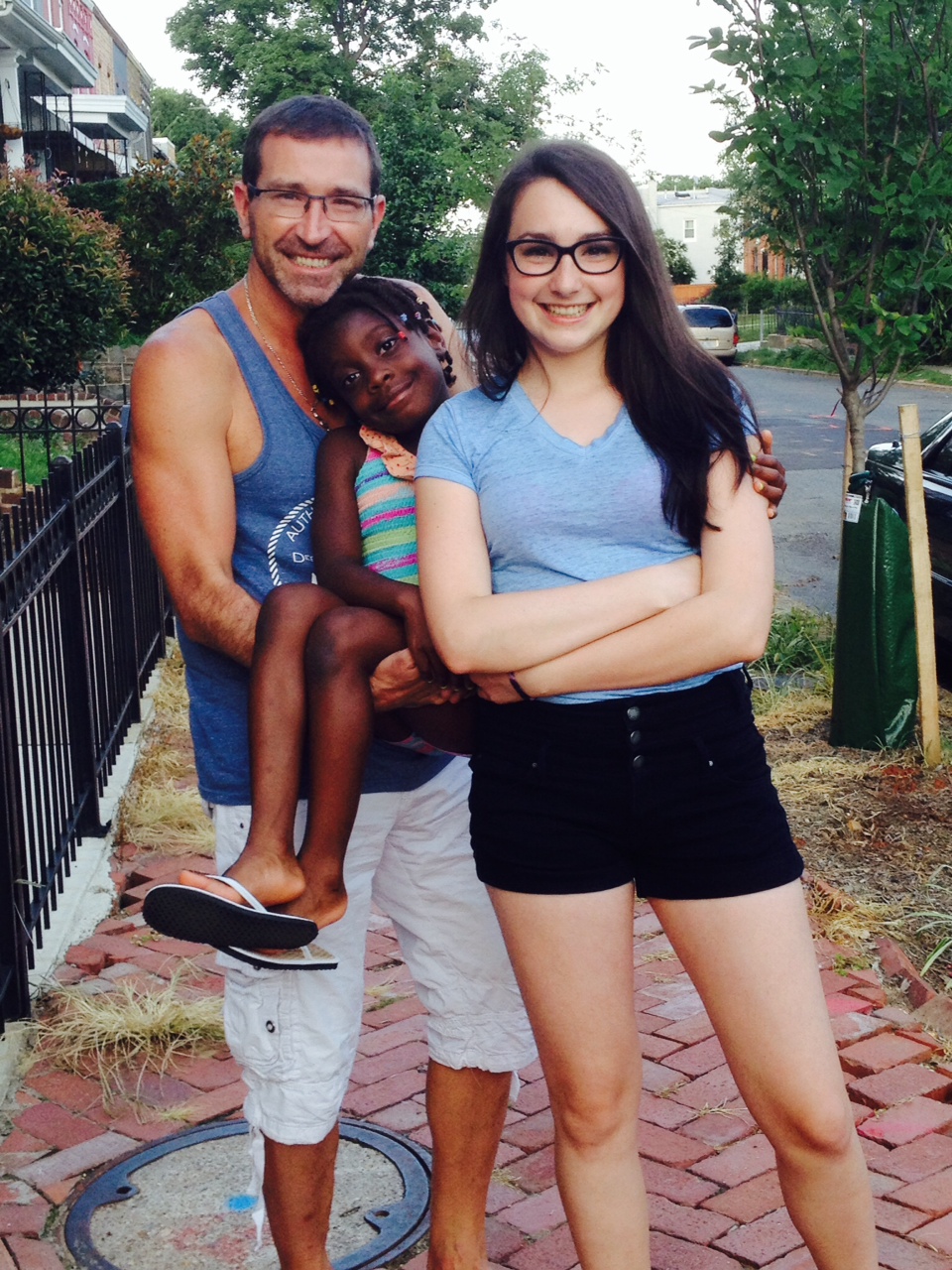 Dr Guillaume Painchaud, md, CCMF, B.Sc, LMCC 

Certifié pour psychothérapie ( Oui ça existe )
Service médical du CSBEQ / Santé des hommes
Médecine familiale
Gays/Transgenre - MIELS – VIH et autres ITSS
Douleur chronique / Botox thérapeutique
Soins de longue durée / Soins palliatifs (Domaine St-Dominique)
Chirurgie mineure/Infiltrations/Médecine esthétique
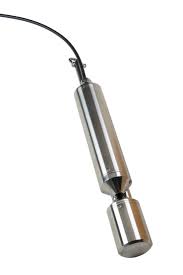 CSBEQUne initiative de coordination
Regroupement de plusieurs organismes 
Qui est dans la salle ?
Les Objectifs de la présentation
Objectif 1:  
Identifier la clientèle prise en charge par le service médical actuel 
Identifier les besoins du service médical

Objectif 2:  
Décrire la pratique avec les groupes cibles du CSBEQ

Objectif 3:  
Les enjeux de cette clientèle
D’abord un Petit clin d’œil qui va teinter le reste de la présentation
Dans la vie, 
tout est une question 
de perception…
COGNITIVO-COMPORTEMENTAL
Mon objectif:
Vous deveindrez tous GAYs
OBJECTIF:  LE POSITIF
Modifier nos perceptions
VOIR LA VIE AVEC DIFFÉRENTS FILTRES DE COULEUR
Objectif 1:  identification de la clientèle
Actuellement mon implication dans le service médical vise à offrir un soutien longitudinal aux hommes ayant des problèmes de santé mentale ou des difficultés psychosociales importantes.  

HELP!
UN GRAND MERCI À JOSEPHTE du CSBEQ !!!
Besoin d’aide pour la clientèle féminine
Trou dans l’offre de service pour les femmes impulsives et violentes
Besoin d’aide aussi pour la clientèle masculine…
Je n’ai que deux bras et un cerveau… pour ce qu’il vaut
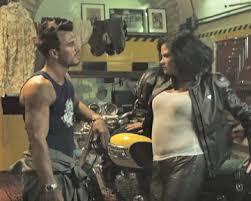 Revenons à nos moutons…
Comment mieux soigner nos hommes en étant nous-même GAYs
Ou plutôt … à nos moutons….
Y’a pas juste les thérapeutes qui doivents devenir GAYs
Définition du mot gay  … pour mieux comprendre les moutons !
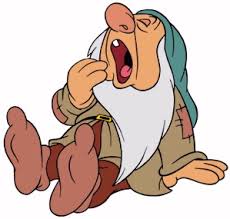 Il ne semble pas, jusqu'au xxe siècle, que le mot soit utilisé pour désigner spécifiquement les homosexuels, mais il avait précédemment acquis des connotations sexuelles4.

Le mot semble être associé à l'immoralité à partir de 16374 et est utilisé à la fin du xviie siècle avec le sens de « dépendance aux plaisirs et à la débauche »9, et cela, par extension de la première signification du terme : « sans souci », impliquant « sans complexe au regard des contraintes morales ». 
Une femme « gay » est une prostituée      (… Un peu de dignité quand même… )
Un homme « gay » est un homme à femmes ( … au moins messieurs votre honneur est sauf ! )
Une maison « gay », un lupanar4. (C’est le mot savant pour un Bordel)
Tiré du très fiable Wikipédia
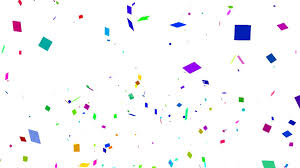 Définition du mot gay…fini les fofolleries
Par la suite le terme a été utilisé pour désigner les homosexuels
Puis l’effeminée, l’infériorité, …
Donc essentiellement il s’agit de connotations négatives ou peu respectueuses… peu importe la perspective… 

Alors, il y a eu réaction du milieu pour apporter une modification au sens de ce mot afin de lui donner un sens positif:  un rétro acronyme

we are as…
GOOD AS YOU
BREF Il FAUT SAVOIR SE RÉINVENTER 
EN SE DONNANT UNE IMAGE POSITIVE
TELLE QU’ON VEUT LA PRÉSENTER 
ET NON EN FONCTION DE CE QU’ON
VEUT NOUS PROJETER
Pour une approche gay…« as GOOD as you »
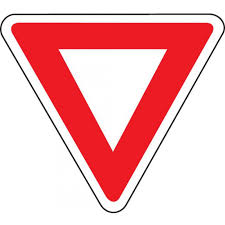 C’est une approche essentiellement égalitaire entre les personnes peu importe leurs attributs.
On souhaite avant tout leur venir en aide et les aider à gérer leurs difficultés

C’est donc avec cette philosophie que je rencontre la clientèle qui m’est référée
C’est la même que pour le reste de ma clientèle
Toxicomanes, VIH, Dépendances, Transgenre,..
Problèmes judiciaires
Hommes ou femmes violentes
Même les hommes hétérosexuels blancs et riches.
DES MOUTONS ET DES HOMMESObjectif 1:  identification de la clientèle
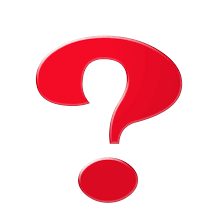 Pourquoi la clientèle masculine au début de ma pratique:

La société a une vision essentiellement négative des hommes sauf lorsqu’ils sont performants

Mauvaise couverture médicale par manque d’intérêt
Pauvre réseau de soutien par choix personnel
Ne vont pas chercher l’aide lorsqu’ils en ont besoin parce qu’ils sont récalcitrants
Doivent avoir des consultations rapidement disponibles en lien avec leur préférences
Se livrent moins bien en entrevue parce qu’ils sont réservés et se confient peu
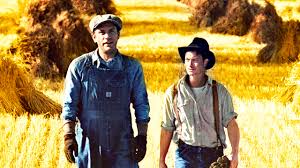 DES MOUTONS ET DES HOMMES Objectif 1:  identification de la clientèle
Pourquoi la clientèle masculine maintenant:

La société en a une vision essentiellement négative sauf lorsqu’ils sont performants
Parce que lorsqu’on les écoute sans porter de jugement on comprend leur vécu et leurs difficultés parfois extrêmement lourdes à entendre
Parce qu’ils se livrent facilement lorsqu’on prend le temps de les écouter, sans jugement.
Parce qu’ils ont souvent une mauvaise couverture médicale… On ne leur laisse pas le temps de se soigner, on les encourage à tolérer leurs maux
Parce qu’ils ont un mauvais réseau de soutien… Ils sont encouragé à ne s’engager que dans leur fonction de pourvoyeur puis on leur reproche de le faire
Parce qu’ils font face à du profilage,  des protocoles et des approches sexistes et discriminatoires
Parce souvent on les culpabilise pour tous ce qui se passe et ils n’ont pas de voix pour se défendre
Parce qu’ils ont besoin d’aide pour s’améliorer

Parce qu’ils en ont tout simplement besoin
MERCI POUR TOUT … 
CETTE IMPLICATION QUI A 
GRANDEMENT MODIFIÉ MA PERCEPTION DES HOMMES
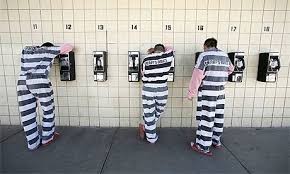 Aux alentours des pénis… il y a des hommesObjectif 2:  Décrire la pratique avec les groupes cibles du CSBEQ
Les différents organismes du CSBEQ me réfèrent ces hommes pour une prise en charge.  
Les profils et les besoins des hommes diffèrent selon la source de référence

La boussole
Centre de prévention du suicide
La maison de la famille
Centre de crise
GRIS Québec
GAPI
Demi-Lune
L’équilibre
Autonhommie
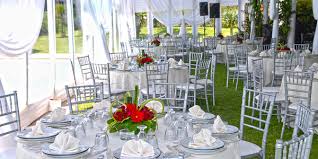 GAPIObjectif 2:  Décrire la pratique avec les groupes cibles du CSBEQ
Souvent des hommes impulsifs, violent ou ayant des problèmes avec la justice
Majoritairement hétérosexuels, mais aussi homosexuels  
Il faudrait les rendre encore plus GAYs
Parce que si « I’m as good as you…. »
Alors …  « you’re as good as me »

Dx différentiel de l’agressivité/impulsivité QUI VA INFLUENCER LE TYPE DE SOINS REQUIS:
Axe 1: 
Anxiété – Trouble de l’adaptation – Dépression	
Psychoses
TDAH
TDU
Axe 2:
Trouble de personnalité
Axe 3:
TCC ou autre maladie neurologique
Axe 4:
Les perceptions:  Perception péjorative des femmes, des hommes ou de la vie de couple en générale
Les facteurs externes / Les tiers:  Les hommes qui se font agresser par leur conjoint/conjointe et la non reconnaissance de ces faits par la société et les autorités  (Plaintes très fréquentes de la part des hommes)
Nous allons procéder de l’axe 4 vers l’axe 1
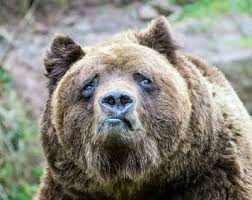 GAPI – L’AXE IV:  la POfinerie…Patience et longueur de temps font plus que force ni que rage
Il ne s’agit pas d’un trouble mental mais d’une mauvaise perception de l’autre et d’un manque de considération minimale en lien avec des croyances personnelles, des facteurs sociaux ou culturels.  
L’homme québécois est généralement pacifique, mais il y en a toujours qui finissent par nous étonner par leurs propos.  
Plusieurs hommes rencontrés ont simplement un manque de compétences relationnelles en générale et il n’y a pas de lien avec les relations homme-femme.
Certains problèmes sont en lien avec les attentes des conjoints/conjointes 
Le syndrome de « Chérie, tu es belle aujourd’hui » … ou comment toujours marcher sur des œufs
Conséquemment, dans les références de GAPI, mais aussi des autres organismes,  la proportion d’homme ayant une vision significativement péjorative et discriminatoire des femmes n’est pas aussi prononcée que je ne l’aurais pensé.
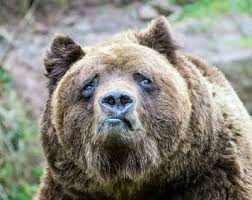 GAPI – L’AXE IV:  la POfinerie…Patience et longueur de temps font plus que force ni que rage
Le manque de compétence relationnelle:  
La majorité des hommes ayant des comportements problématiques n’avaient pas réalisé l’impact de leurs agissements sur les autres.  Lorsqu’ils leurs sont expliqués ou qu’ils sont confrontés, l’évolution prend souvent des tournures positives, mais parfois non…
La vision péjorative du conjoint/conjointe:
Pour eux, habituellement un recadrage réussit à les saisir
Sinon une prise de conscience graduelle en gérant les distorsions cognitives peut se faire lors de la prise en charge...   
À mon avis, les thérapeutes masculins ont un rôle particulier à jouer à cet effet.
Je me questionne sur la présence de bienfait suite à la judiciarisation de plusieurs hommes
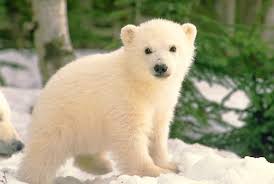 GAPI – L’AXE IV:  la POfinerie…ces hommes qui endurent, endurent et explosent…Pour adoucir les difficultés, l’écoute…
Un défi important est de pouvoir donner la capacité et le droit à ces hommes de pouvoir: 
Exprimer leur pensée
Mettre leurs limites positivement dans le couple
Pouvoir tenir ces limites 
Sans se faire harceler, intimider, violenter ou judiciariser.

Les hommes doivent pouvoir parler … et pas nécessairement dire ce que l’autre veut entendre… il y a des choses désagréables mais constructives qui doivent se dire
Il faut donc des interventions à grande échelle sur l’égalité homme-femme... 
Dans les deux sens et non plus seulement de façon unidirectionnelle
Cela implique un poids masculin plus important dans le processus décisionnel familial
Continuons l’effort collectif pour diminuer la violence conjugale !
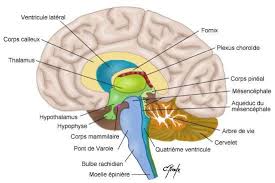 GAPI – l’AXE III:  Les troubles neuroLe médical
Il y a peu à dire sur ce sujet
TCC – ACV – SEP – et d’autres maladies…

Le traitement est essentiellement médical en ajustant la médication, pour améliorer la situation, autant que faire se peut
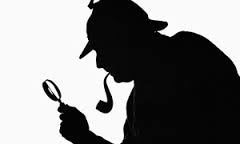 GAPI – Les risques de retrouver des troubles PSYLa danse du trouble:Pour avoir un trouble faut être dans le trouble… Pour être dans le trouble faut souvent un trouble…
Au moins 5 des symptômes suivants ont été présents durant la même période de deux semaines et représentent un changement par rapport au fonctionnement précédent : au moins un de ces symptômes est soit (1) une humeur dépressive, soit (2) une perte d'intérêt ou de plaisir.Remarque : Ne pas inclure les symptômes qui sont clairement attribuables à une autre condition médicale.
Humeur dépressive présente la plus grande partie de la journée, presque tous les jours, comme signalée par la personne (p. ex., se sent triste, vide, désespérée) ou observée par les autres (p. ex., pleure). (Remarque : Chez les enfants et les adolescents, peut être une humeur irritable.)
Diminution marquée de l'intérêt ou du plaisir pour toutes, ou presque toutes, les activités, la plus grande partie de la journée, presque tous les jours (signalée par la personne ou observée par les autres).
Perte de poids significative en l'absence de régime ou gain de poids (p. ex., changement de poids excédant 5 % en un mois), ou diminution ou augmentation de l'appétit presque tous les jours. (Remarque : Chez les enfants, prendre en compte l'absence de l'augmentation de poids attendue.)
Insomnie ou hypersomnie presque tous les jours.
Agitation ou ralentissement psychomoteur presque tous les jours (observable par les autres, non limités à un sentiment subjectif de fébrilité ou de ralentissement intérieur).
Fatigue ou perte d'énergie presque tous les jours.
Sentiment de dévalorisation ou de culpabilité excessive ou inappropriée (qui peut être délirante) presque tous les jours (pas seulement se faire grief ou se sentir coupable d'être malade).
Diminution de l'aptitude à penser ou à se concentrer ou indécision presque tous les jours (signalée par la personne ou observée par les autres).
Pensées de mort récurrentes (pas seulement une peur de mourir), idées suicidaires récurrentes sans plan précis ou tentative de suicide ou plan précis pour se suicider.
Les symptômes entraînent une souffrance cliniquement significative ou une altération du fonctionnement social, professionnel ou dans d'autres domaines importants.
L'épisode n'est pas imputable aux effets physiologiques d'une substance ou d'une autre affection médicale.
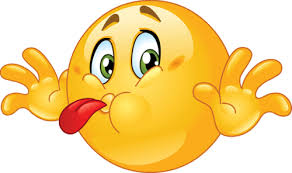 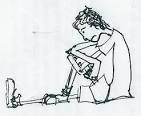 GAPI – AXE II:  les troubles de la personnalitéÇa prend une histoire longitudinale compatible…
Cluster A:  Paranoïdes (Méfiance saine?)– Schizoïdes – Schizotypiques
Suspicieux envers les autres et le conjoint, Doutes sur la loyauté des autres, Difficulté à se confier aux autres, Sur-réactivité aux commentaires des autres, Rancuniers

Cluster B: Antisociaux – Borderline – Histrioniques – Narcissiques
Antisociaux (Asperger haut grade ? Narcissisme-Histrionisme du conjoint/conjointe?):  Impulsivité, Irritabilité, Manque d’empathie, Irresponsabilité, Manque de remords, Manque de conformisme aux normes sociales
Borderlines (Conjoint/Conjointe – TDAH?): Réactivité à l’abandon, Relations intenses et fluctuantes, Faible sens de son identité, Suicidalité, Instabilité affective, Sensation de vide, Colères intenses et inappropriées Sx paranoïdes et dissociatifs lors d’anxiété
Narcissiques (Faire respecter ses droits?): Sens d’une auto-importance, De grandiosité, Besoin d’admiration et de soins spéciaux, Est en droit d’avoir, Exploite les autres, Manque d’empathie, Envies, Arrogant et hautain.

Cluster C:  TOC – Dépendants - Évitants
Tx psychologiques spécialisés
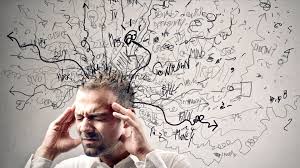 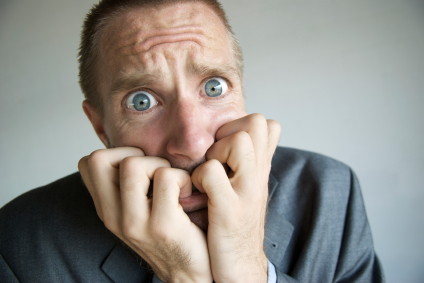 GAPI – AXE I: Les anxieuxTAG ou Troubles de l’adaptation
L’anxiété et l’inquiétude excessive et incontrôlable concernant plusieurs situations et activités. 
Le DSM-5 établit aussi que les inquiétudes et l’anxiété doivent être accompagnées d’au moins trois symptômes somatiques parmi les suivants : 

Agitation ou sensation d’être survolté (Être à bout)
Fatigabilité
Difficultés de concentration ou trous de mémoire
Irritabilité
Tensions musculaires
Difficultés de sommeil. 

De plus, l’objet des inquiétudes et de l’anxiété ne doit pas se limiter aux manifestations d’un autre trouble à l’axe I.
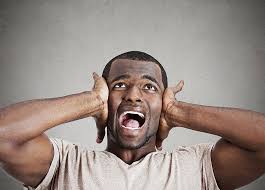 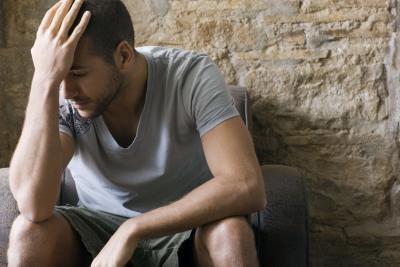 GAPI – AXE I: les déprimésLes dommages collatéraux / Les faux agressifs
Au moins 5 des symptômes suivants ont été présents durant la même période de deux semaines et représentent un changement par rapport au fonctionnement précédent : au moins un de ces symptômes est soit (1) une humeur dépressive, soit (2) une perte d'intérêt ou de plaisir.
Humeur dépressive (Remarque : Chez les enfants et les adolescents, peut être une humeur irritable.)
Diminution marquée de l'intérêt ou du plaisir pour toutes, ou presque toutes, les activités, la plus grande partie de la journée, presque tous les jours (signalée par la personne ou observée par les autres).
Perte de poids significative en l'absence de régime ou gain de poids (p. ex., changement de poids excédant 5 % en un mois), ou diminution ou augmentation de l'appétit presque tous les jours. (Remarque : Chez les enfants, prendre en compte l'absence de l'augmentation de poids attendue.)
Insomnie ou hypersomnie presque tous les jours.
Agitation ou ralentissement psychomoteur presque tous les jours (observable par les autres, non limités à un sentiment subjectif de fébrilité ou de ralentissement intérieur).
Fatigue ou perte d'énergie presque tous les jours.
Sentiment de dévalorisation ou de culpabilité excessive 
Diminution de l'aptitude à penser ou à se concentrer ou indécision presque tous les jours 
Pensées de mort récurrentes
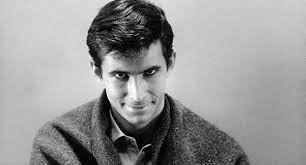 GAPI – AXE I: Les psychotiquesVive la rareté…
Un seul cas en mémoire…. Un trouble délirant probablement
Je n’ai aucune expertise en trouble psychotique, ils nécessitent habituellement des soins spécialisés en psychiatrie

Propos extrêmement dévalorisants concernant les femmes, avec une intensité extrême et délirieuse.  Ces entrevues étaient très difficiles à supporter
Malheureusement perdu au suivi
Pas de critère de traitement contre son gré

N’est pas le reflet des hommes en général
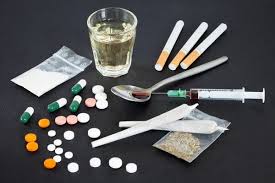 GAPI – AXE I: Les TDULes addicts
Les besoin de ces hommes sont en premier lieu un soutien via un CRDQ ou un organisme spécialisé dans la gestion des dépendances
Il y a régulièrement des comorbidités psychiatriques associées
Une gestion médicamenteuse de certains tendances agressives, anxieuses ou dépressives comorbides est souvent nécessaire.
Certains dommages cérébraux sont malheureusement permanents
Principe de la réduction des méfaits dans certains cas
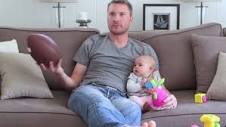 GAPI – les besoins de la clientèlepistes de solution identifiées
Sauver une relation de couple n’est pas un but en soi
Phrase clé:  Est-ce qu’il s’agit d’une relation que vous préféreriez conserver?  Pour quel motif?
Plusieurs ont l’impression à tort qu’il leur faut revenir avec le conjoint/conjointe actuelle
Beaucoup d’homme se sentent soulagés de mettre un terme à une relation dysfonctionnelle
Pour ceux qui désir maintenir leur couple, comment réagir au conjoint/conjointe lors d’une agression ou de violence. 
Axe II:   Borderlines, Histrioniques, Passives/Agressives (C’est difficile pour les thérapeutes, alors pour un seul homme...)
Axe IV:  Propos sexuels inappropriés devant les autres - ex; restaurant ou cinéma 
Axe IV:  Réactions abusives et humiliantes  lors de dysfonctionnement sexuel (Trouble de l’érection, Éjaculation précoce…)
Axe IV:  Les limites de la maternité… pas une justification pour se laisser agresser ou inférioriser 
Axe IV:  Le syndrome prémenstruel explique mais n’excuse pas la violence qu’ils subissent. 
Besoin identifié:  comment les hommes peuvent mettre leurs limites de façon positive et des conséquences de façon socialement acceptable sans crainte de se faire judiciariser à tort.
Identification des facteurs de risque pour les TDAH, les anxieux et les déprimés.  
Des traitements existent et sont efficaces.  
Il faut éviter la sur-responsabilisation.  La responsabilisatin est  habituellement utile dans les cas de TP
Comment rattacher les hommes aux outils de gestion de la colère et de l’impulsivité dans un contexte de traitement féministe
Éviter de jeter le bébé avec l’eau du bain.  Focuser sur les gains à utiliser les outils enseignés.
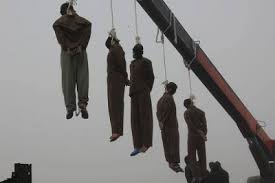 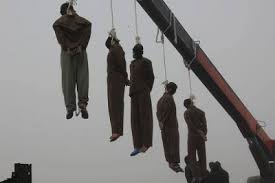 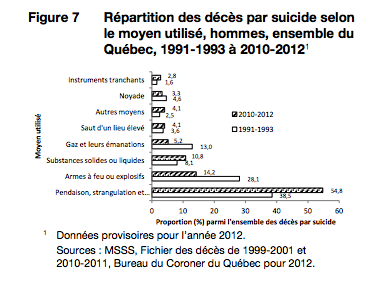 centre de prévention du suicideLa dernière chance…
Demeure à des niveaux épidémiques….  Environ 2 à 3/jour pour les hommes
Surtout par pendaison ou strangulation
Je les vois en situation habituellement subaiguë
Les patients à haut risque sont gardés sur les unités psychiatriques pour un traitement à l’interne
La majorité du temps, les patients ont été évalués en psychiatrie en centre hospitalier et libérés pour une prise en charge en communauté
Souvent les Dx psychiatriques sont présents avec une ébauche de traitement

Il faut s’assurer que les Dx sont adéquats et que le risque suicidaire diminue avec le temps
Il faut évaluer le contexte, car plusieurs se font dans des contextes de rupture ou de problématique avec la garde des enfants.  Il m’apparaitrait important d’investiguer si ces hommes étaient victimes d’abus de la conjointe.
Il y a une hausse impressionnante des Dx de trouble de personnalité limite chez les hommes dans les dernières années.  L’étiologie demeure imprécise.
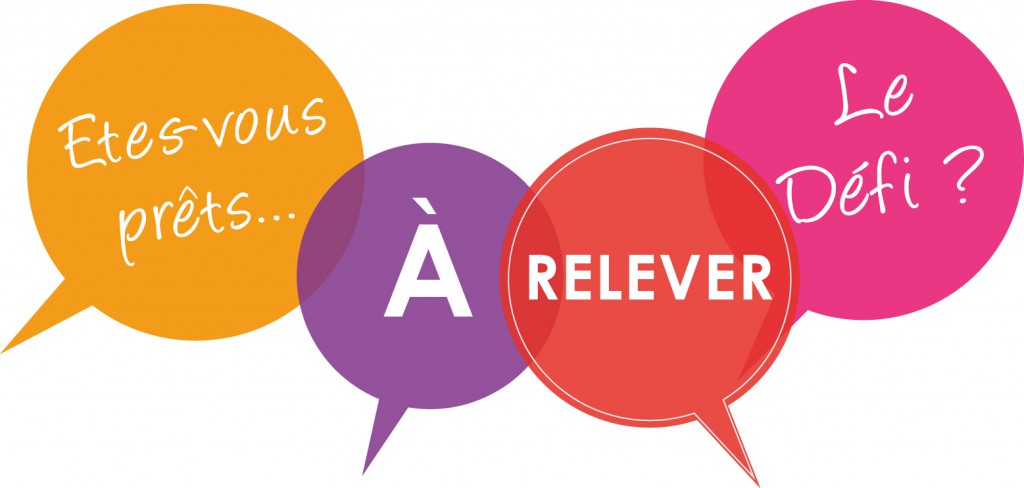 centre de prévention du suicideL’organisation est la clé du succès… mais il y a des problèmes à l’horizon
La majorité des clients que j’ai vu en suivi avec ces organisme évoluent bien
Certains vont être hospitalisés au fil du suivi
Pas eu de décès encore dans ma clientèle

Cependant, le contexte actuel du Système de Santé est particulier…
Rôle de chef d’orchestre du Médecin de Famille malgré des contraintes importantes
Pénalités financières pour les médecins qui favorisent le travail interdisciplinaire
Absence de suivi des interventions et des progrès notés par les organismes communautaires
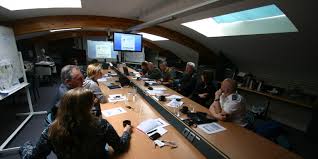 Centre de crise
Situations psychosociales habituellement extrêmes
Hommes sans logement et nécessitant du soutient pour se restructurer
Accompagnement nécessaire
Plusieurs sont atteints d’une maladie mentale…

Pour être un trouble, faut être dans le trouble…
Pour être dans le trouble, faut souvent un trouble…

Le lien avec le médical est rendu difficile suite aux modifications législatives
AutonhommieLa gestion des chicanes – L’homme est plus qu’un bouc émissaire
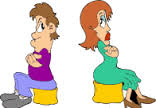 Les hommes ont la perceptions qu’on leur projete tous les problèmes lors de difficultés de couple ou de famille

En premier lieu,  vérifier s’il s’agit d’une relation de couple qu’ils veulent préserver car ils croient souvent à tort qu’ils doivent tout faire pour garder le couple vivant afin de s’excuser de ce qu’on leur reproche.
De par la culture québécoise, les hommes que j’ai rencontré ont tendance à croire que leur façon de penser, la valeur de leurs émotions et leur droit sont inférieurs et subalternes à ceux des femmes
Accepter ce qui les concerne/agir en conséquence
Refuser ce qui ne leur appartient pas et demander des corrections (Sans crainte d’agression du conjoint/conjointe)
Prendre leur place dans le processus décisionnel du couple sans se faire imposer les façons de faire

Partager les parties désagréables des chicanes:
Le divan du salon n’est pas sexiste et il accepte autant les hommes que les femmes
L’hôtel n’est pas sexiste et il accepte autant les paiements par les hommes que les femmes
Les femmes ont souvent plus d’amis pour les soutenir que les hommes ce qui leur donne plus de possibilité de soutien d’hébergement que les hommes qui finissent souvent dans de mauvaises situations.

Les hommes sont souvent capable de s’occuper des enfants même si la mère quitte pour quelque temps
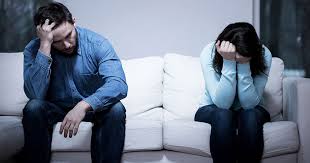 AutonhommieLa gestion des séparations – L’homme est plus qu’un portefeuille et qu'un géniteur
Dans la majorité des cas que j’ai vu, c’est le conjoint/conjointe qui a initié la démarche

On leur attribue la plupart du temps les torts de la rupture et ils en sortent démolis
Les motifs de rupture sont variable et parfois ne sont même pas ceux qui sont exprimé par le conjoint/conjointe.  
Comprendre le motif est souvent secondaire dans l’immédiat et peut nuire au rétablissement
La finalité demeure que l’on doit respecter la décision de l’autre de mettre un terme au couple

L’important est de demeurer fonctionnel:
Pour se protéger dans cet épisode difficile à vivre pour les hommes, il convient parfois de faire les analyses plus tard afin de demeurer fonctionnel dans leur rôle parental et au travail
Les hommes ont le droit de préserver leur intégrité émotive.

Accepter de ne pas reprendre contact avec l’ex conjoint/conjointe - Lâcher prise
Pour se protéger d’éventuelles plaintes de harcèlement – vraies ou fausses

En retour, ils ont le droit de demander qu’on respecte leur refus de se faire appeler également.
Ils devraient pouvoir faire des plaintes lorsque cela n’est pas respecté, sans risque de se faire judiciariser
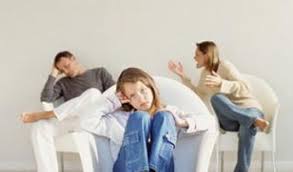 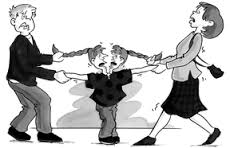 AutonhommieLa parentalité lors de séparations…  il faut détruire les mythes
Les hommes que j’ai rencontré se sentent défavorisés lors de l’attribution des gardes d’enfants
Lorsque la relation va bien, ils ont une certaine place qui varie beaucoup
Lorsque la relation va mal, l’espace parental qu’ils ont est tributaire de la reconnaissance que la femme veut bien leur laisser
Il y a actuellement trop de femmes qui partent avec les enfants sans l’accord du père et limitent leurs accès sans avoir de problème avec la justice.  
Les hommes sont capable de s’occuper des enfants la majorité du temps, ce qui permet de rendre injustifiable les comportements actuels.
Beaucoup d’hommes que j’ai rencontrés ont fait face à de fausses plaintes et ont été privés de contact avec leurs enfants pendant des mois et même des années pour se rendre compte qu’il n’y avait aucun problème au départ…
Plusieurs hommes ont perdu la garde de leurs enfants parce qu’ils ne pouvaient pas continuer à payer la pension, leur loyer, leur vie ainsi que des frais d’avocats en surplus… De plus, plusieurs de ces hommes se sont fait présenter comme des pères qui ont choisi délibérément d’abandonner leurs enfants par désintérêt alors que c’est faux… Ils ont toujours voulus s’occuper de leurs enfants.

Est-ce l’intérêt supérieur des enfants qui a été pris en compte?
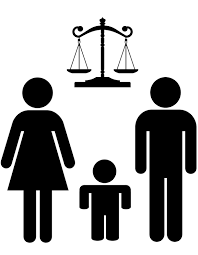 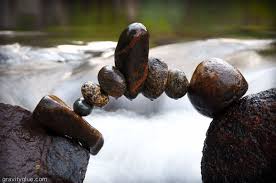 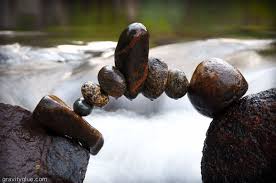 AutonhommieLa vie c’est comme la bourse, il faut savoir diversifier pour diminuer le risque… 
et dans le doute, il vaut mieux être seul que mal accompagné.
Afin de garder l’équilibre, on doit favoriser la diversification des assises des hommes.  Cela les gardes à flot lorsqu’il y a des remous dans la vie de couple, ou au travail

Travail:  
Faire attention à cette sphère de la vie qui a tendance à cannibaliser le temps et l’implication des hommes au détriment des autres sphères de leur vie.  Il peuvent en ressortir grand perdant sur les sphères familiales et conjugales. L’homme n’est pas qu’un pourvoyeur.

La tendance des femmes à vouloir retourner au foyer et travailler à temps partiel met de la pression indue sur les hommes.

Loisirs:  Cela permet de décompresser, de s’actualiser ou se réaliser positivement!
Amis:   C’est bien parfait d’aller prendre une bière avec les copains pour voir le hockey !

Du temps personnel:  On a tous besoin de se ressourcer.  Peu d’homme ont des activités juste pour eux.

Du temps de famille:  Il est primordial que les hommes haussent leur implication auprès de leur famille pour pouvoir en faire bénéficier leurs enfants et donner une image positive de la paternité.  Ce temps doit être valorisé et protégé par la société par des politiques et des lois.

Du temps de couple:  C’est essentiel pour garder un couple sain, mais il faut garder en tête que 50% des couples se défont après 5 à 9 ans et que ceux qui restent ensemble  ne sont pas nécessairement heureux.  La vie c’est comme la bourse.  Il faut investir sagement.
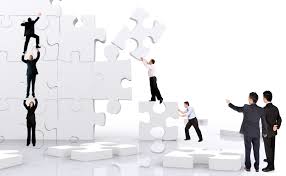 Autonhommieles Défis
La grande majorité des patients sont très satisfaits des services reçus

Après le soutien des intervenants, le suivi médical…
Avoir une feuille de suivi à la fin des traitements serait aidant pour poursuivre la prise en charge à long terme.  Pourrait donner des pistes de solutions lorsque le naturel revient au galop.

Parfois des recommandations sont faites pour référer les hommes à des ressources alternatives:  ex: CRDQ ou Les Faubourgs. Il serait intéressant d’obtenir les informations qui ont conduites à ces suggestions pour faciliter les références et hausser la rapidité de la prise d’information.
Organisation et collaboration avec les médecins rendue plus limitée en lien avec les modifications législatives
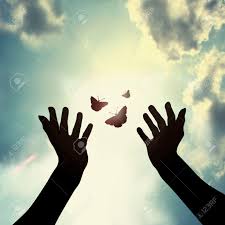 Objectif 3:  Les enjeux de la clientèle masculinePour terminer le sexisme et la discrimination…
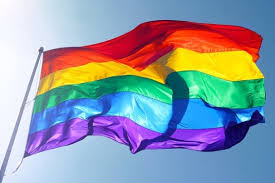 Soyons GAYs… 
On va se parler entre femmes !!!
Ça prend des hommes qui parlent pour les femmes 
Ça prend des femmes qui parlent pour les hommes
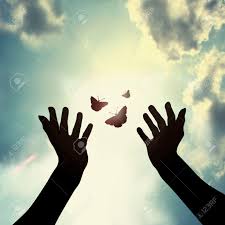 Objectif 3:  Les enjeux de la clientèle masculinePour terminer le sexisme et la discrimination…
Valoriser l’image des hommes de façon générale, dès le jeune âge

Le leadership au travail et à la maison est important pour les hommes
Faire valoir ses droits et mettre ses limites n’est pas une prise de contrôle

La sexualité des hommes n’est pas qu’une génitalité et elle n’est pas négative.

Favoriser l’affirmation de soi positive et la saine gestion des émotions
Prendre du temps pour soi et diversifier ses assises

Refuser la violence des autres, y compris celle des femmes 
Un vrai gars ca ne se laisse pas frapper
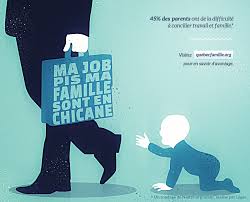 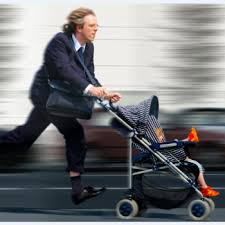 Objectif 3:  Les enjeux de la clientèle masculineil faut améliorer les conditions de travail des hommes
Briser la culture sexiste au travail et à la maison qui empêche les hommes de se libérer pour donner des soins à leurs enfants

Les politiques actuelles ont par hasard ciblé les milieux de travail à prédominance féminine
Peu de gain dans la conciliation travail-famille dans les milieux à prédominance masculine
Très faible réceptivité pour que les hommes puissent s’absenter pour des raisons parentales
Plusieurs postes masculins sont dit:  incompatibles avec la vie parentale
Faible réceptivité des femmes concernant la possibilités pour les hommes de pouvoir s’occuper des enfants à leur convenance
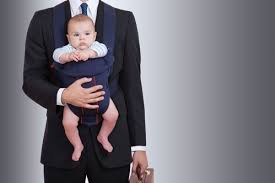 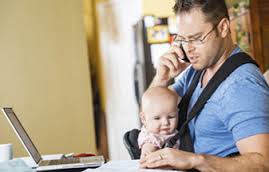 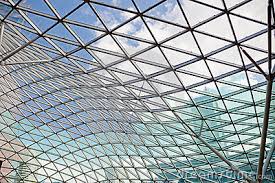 Objectif 3:  Les enjeux de la clientèle masculineil faut Briser le plafond de verre
Prendre sa place dans la famille implique des concessions féminines qui ne sont pas acquises
Mon constat personnel est que les femmes craignent plus que les hommes s’investissent dans les relations avec leur enfants qu’il ne le fassent pas puisque ça implique un partage des droits
On ne peut pas reprocher aux hommes de ne pas s’occuper de leurs enfants et en même temps 
Ne pas leur donner le temps de construire un lien d’attachement durant la première année de vie
Ne pas favoriser des lois favorisant la conciliation travail-famille spécifiquement dans les milieux de travail à prédominances masculines
Ne pas protéger leur rôle parental de façon prioritaire lors de séparation parentale
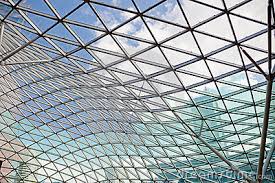 Objectif 3:  Les enjeux de la clientèle masculineil faut Briser le plafond de verre
Donner la moitié de la place aux hommes (Ne pas être qu’un utilitaire à femme)

Il doit pouvoir nouer une solide relation avec ses enfants et s’en nourrir. 
Il doit pouvoir devenir un modèle de soin parental positif pour ses enfants
Cela implique une politique de conciliation travail-famille dans les milieux à prédominance masculine
Cela implique des concessions dans les congés parentaux et l’attribution des gardes des enfants

A quand une politique de discrimination positive pour les hommes?
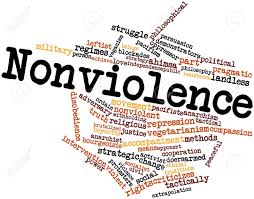 Objectif 3:  Les enjeux de la clientèle masculinepour Briser la culture négative envers les hommes
Il faut cesser de tolérer, minimiser ou nier la présence de la problématique d’agressions envers les hommes

Physique
Sexuelle
Psychologique
Judiciaire
Financière
Émotive

Les hommes qui vivent ces situations ont besoin de soutien
NOUS DEVONS LES CROIRE… AUSSI
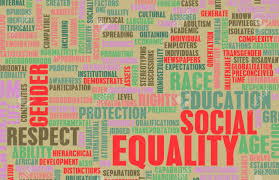 Objectif 3:  Les enjeux de la clientèle masculinePour établir une société égalitaire et respectueuse des hommes et des femmes…
Permettre aux hommes de pouvoir s’exprimer sur leurs attentes dans leurs relations sans craintes de représailles sociales ou de sur-judiciarisation
Cela implique une représentativité spécifique aux hommes dans la structure gouvernementale actuelle, puisqu’il y a un échec évident à ce niveau.
Remettre en question le profilage actuel et la gestion statistique pour avoir des données neutres.
Un grand changement de culture est nécessaire pour réviser la collecte et l’interprétation des données statistiques.
Une refonte des approches juridiques et policières m’apparaît nécessaire puisqu’il semble y avoir une problématique sur l’approche actuelle et son efficacité réelle.
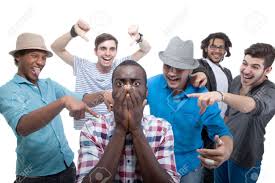 Je travaille en santé des hommes
Parce qu’un homme c’est beau
Parce qu’un homme c’est sain
Parce qu’un homme c’est positif
Parce qu’un homme c’est magnifique
Parce qu’un homme c’est l’avenir
Et je vous invite à continuer la liste des attributs positifs liés aux hommes et l’intégrer dans votre langage quotidien

Parce qu’un homme c’est « as Good As You »
Ils ont donc le droit d’avoir autant de défauts que les femmes.
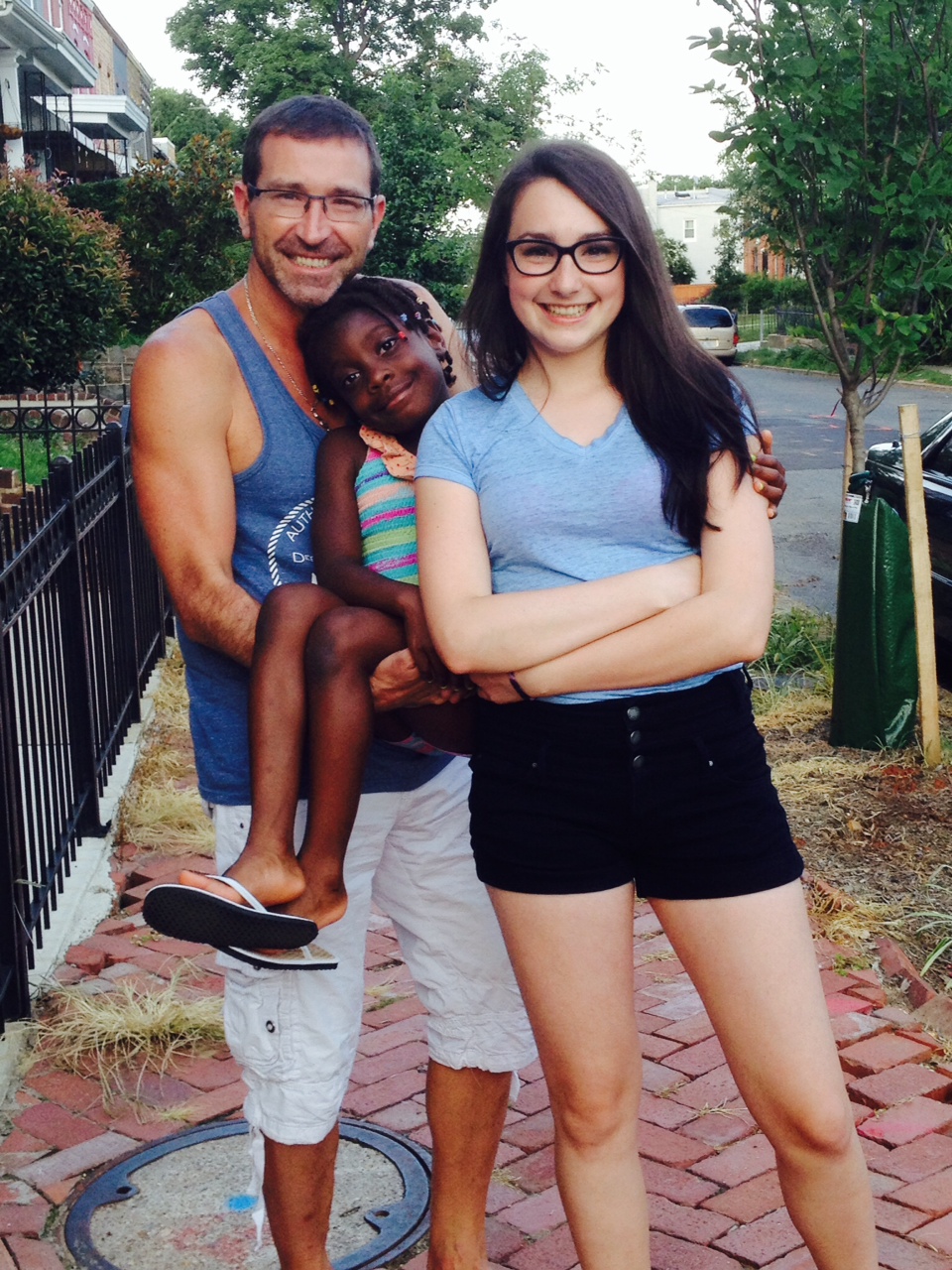 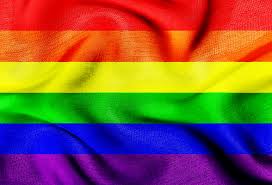 Questions?